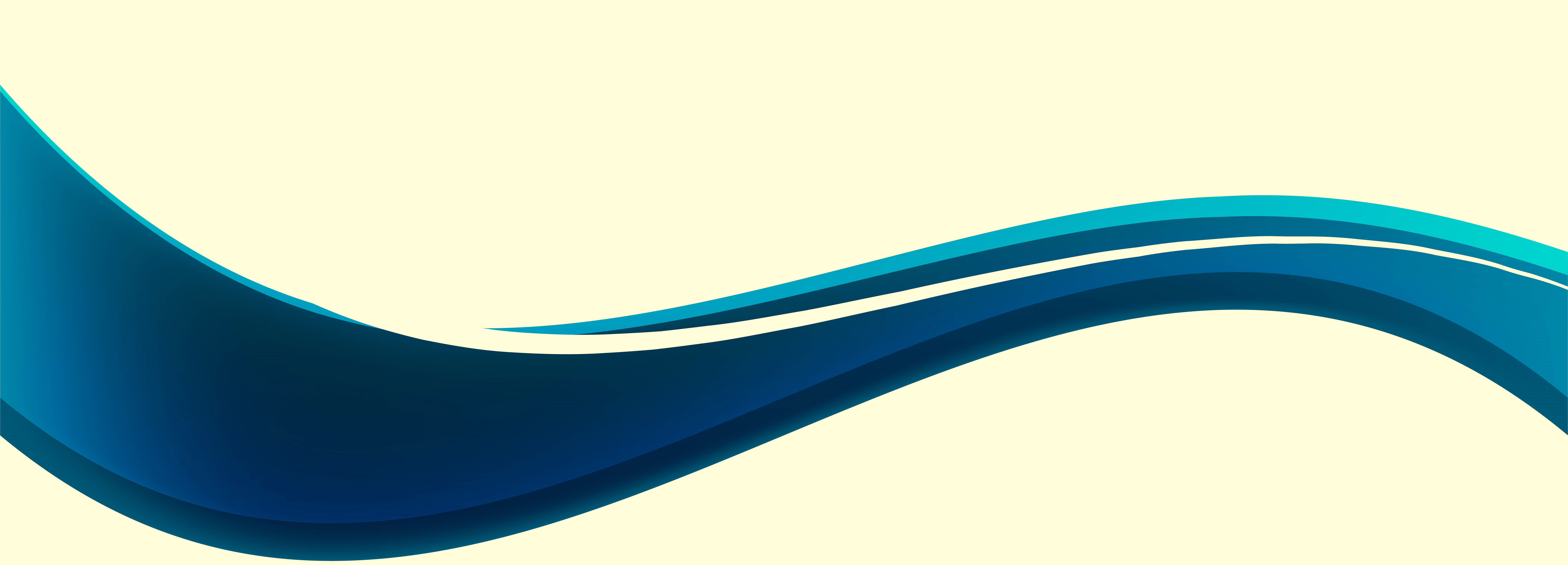 JORNADAS INTERNACIONALES.
FINANZAS ÉTICAS, MONEDAS SOCIALES Y BANCOS DEL TIEMPO
25 de abril 2025







Universidad de Almería
Salón de Grados Edificio CITE V – UAL

Retransmisión en Streaming:
https://bit.ly/ual-cite5
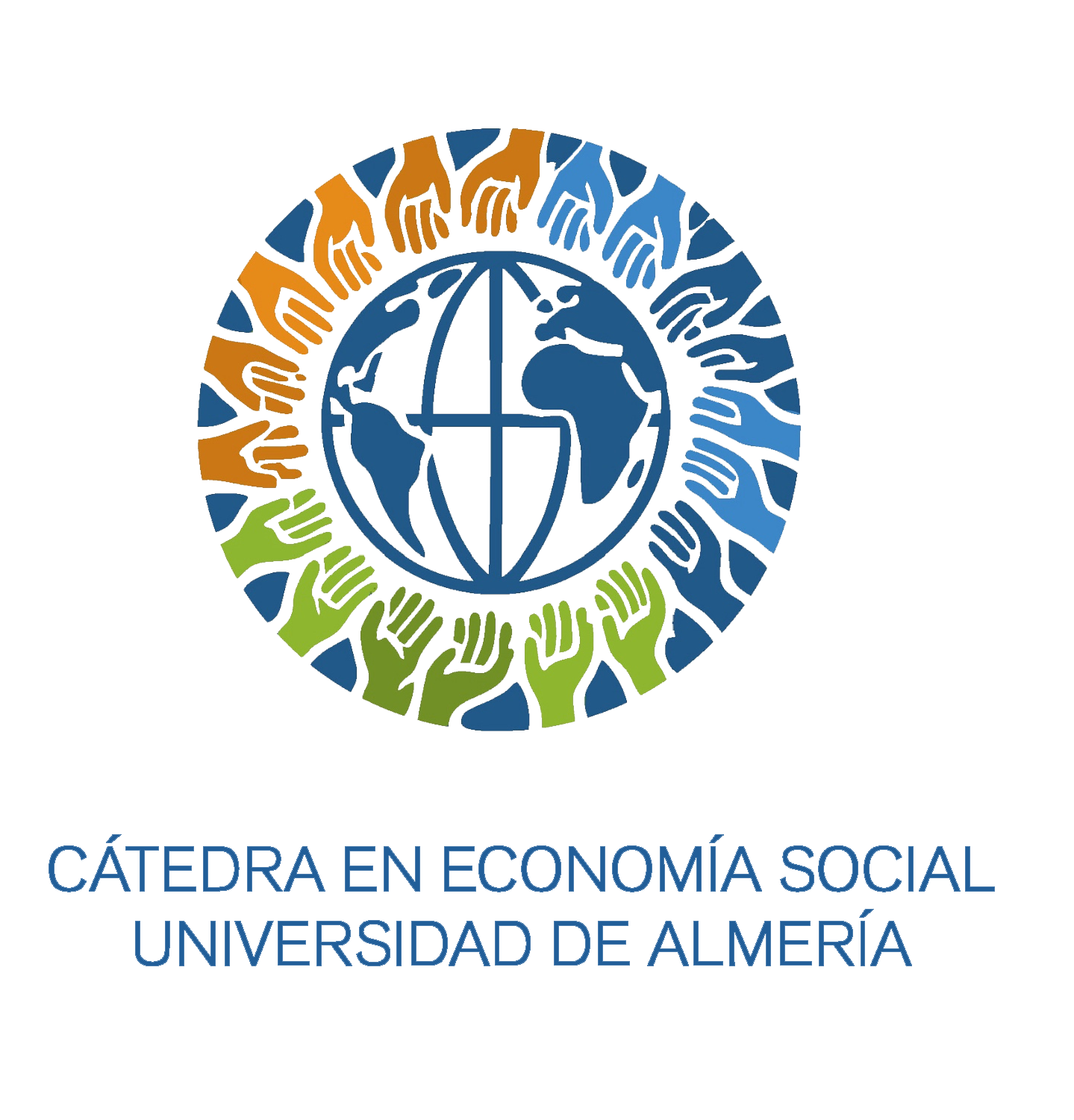 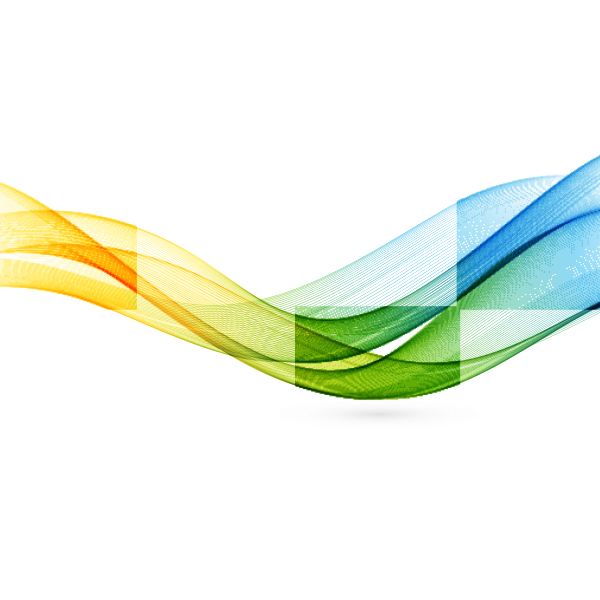 CÁTEDRA EN ECONOMÍA SOCIAL
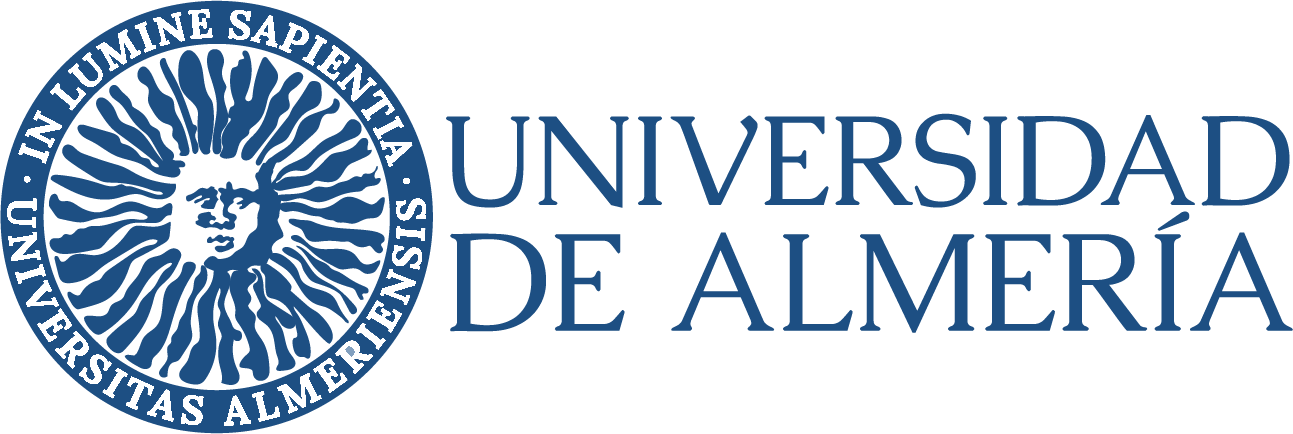 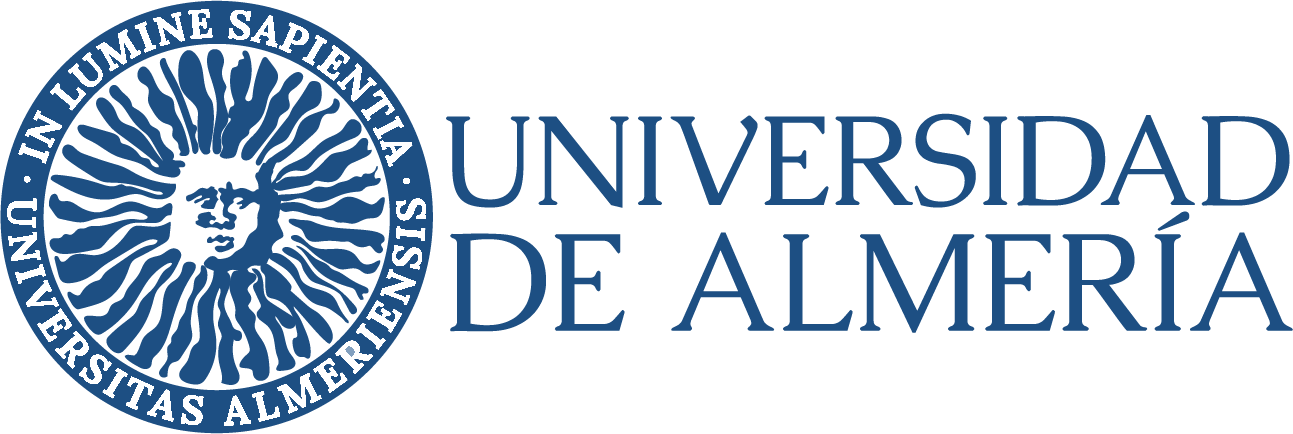 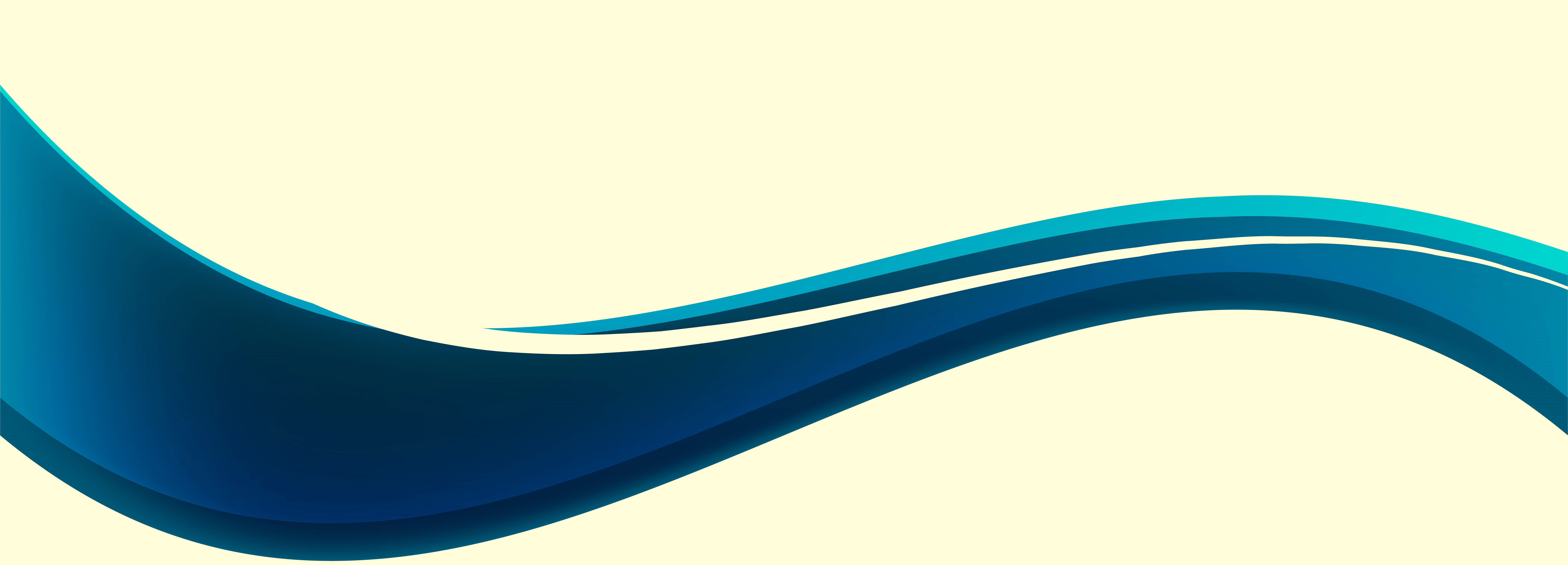 Dirección Académica
Miguel Ángel Luque Mateo. Profesor Titular de Derecho Financiero y Tributario de la UAL.
Juan Sebastián Fernández Prados. Catedrático de Sociología de la UAL.
Secretaría Académica
Juan Jesús Gómez Álvarez. Profesor de Derecho Financiero y Tributario UAL.
Comité organizador
Carlos Vargas Vasserot. Catedrático de Derecho Mercantil de la UAL.
Miguel Ángel Luque Mateo. Profesor Titular de D.º Financiero y Tributario UAL.
Juan Sebastián Fernández Prados. Catedrático de Sociología UAL.
Marina Aguilar Rubio. Profesora Titular de Derecho Financiero y Tributario UAL.
Juan Jesús Gómez Álvarez. Profesor de Derecho Financiero y Tributario UAL.
Daniel Hernández Cáceres. Profesor de Derecho Mercantil UAL.
Ana Montiel Vargas. Profesora de Derecho Mercantil UAL.
Fermín Giménez Rodríguez. PTGAS UAL.
Comité científico
Enrique de Amo Artero. UAL.		   Giulia Bolleto. U. de Pisa.
José Antonio Cordero García. UAL.     	   Orestes J. Díaz Legón. U. de La Habana.    
Alexandra Lenis Escobar. U. de Córdoba. Francisco Javier García Corral. UAL.
Luca Gori. Scuola Sant’Anna de Pisa.    	    Andry Matilla Correa. U. La Habana.
Jorge Muñoz. U. de Brest-UBO.		    Andrea Poddighe. U. de Cagliari.
ORGANIZA
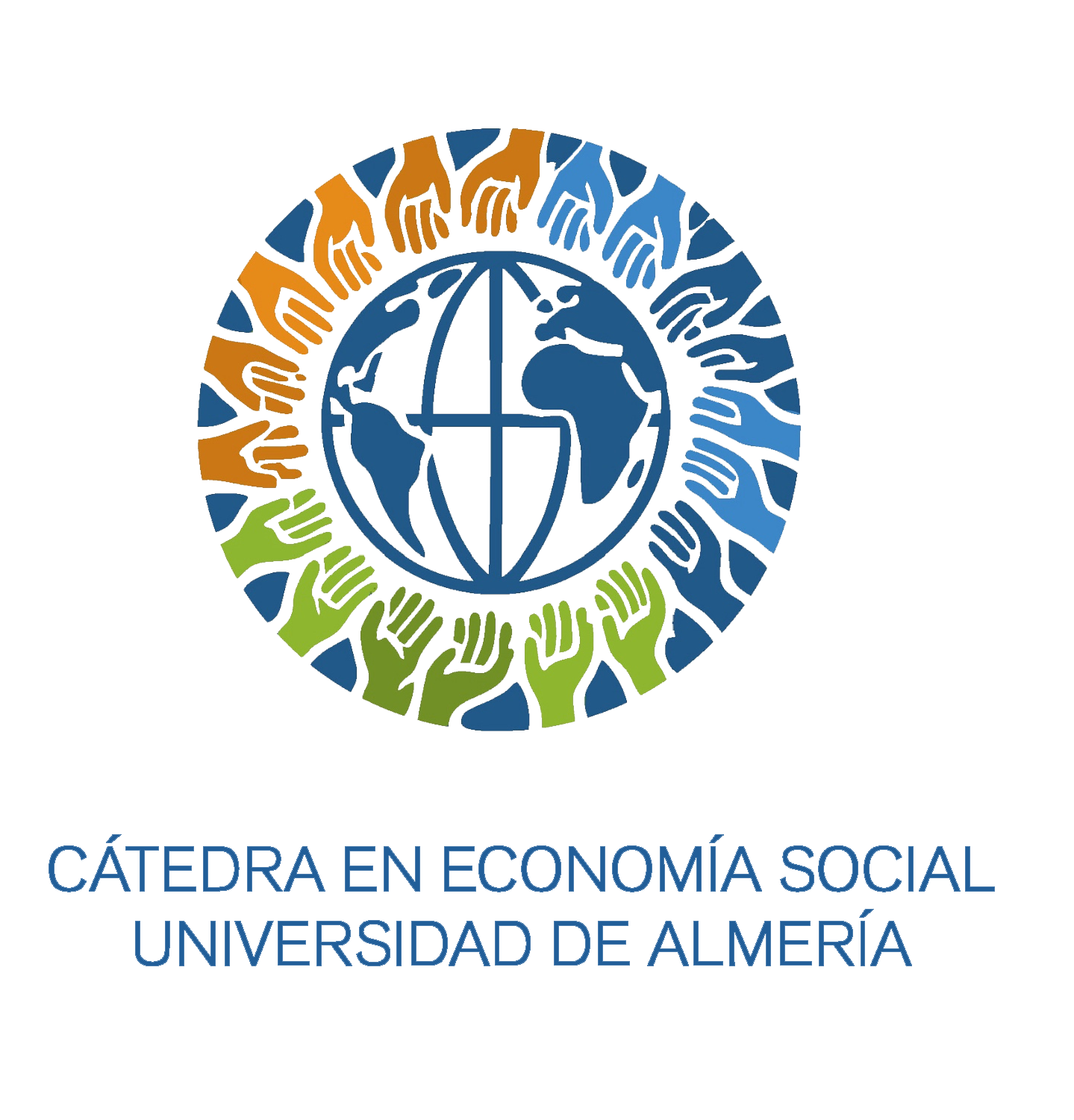 CÁTEDRA EN ECONOMÍA SOCIAL
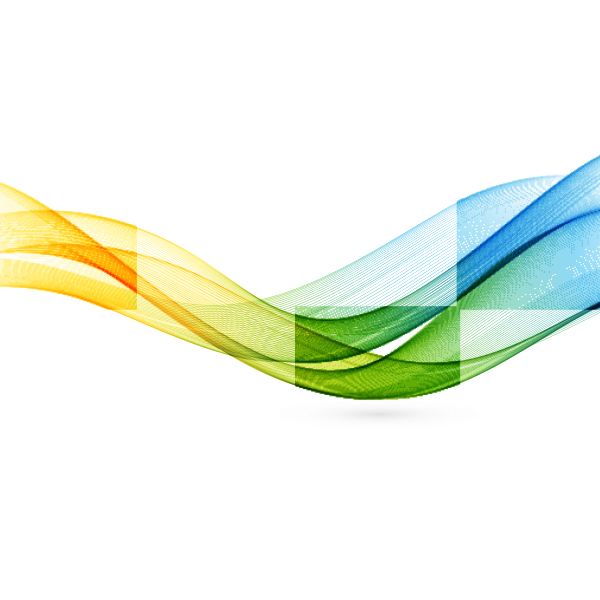 COLABORAN
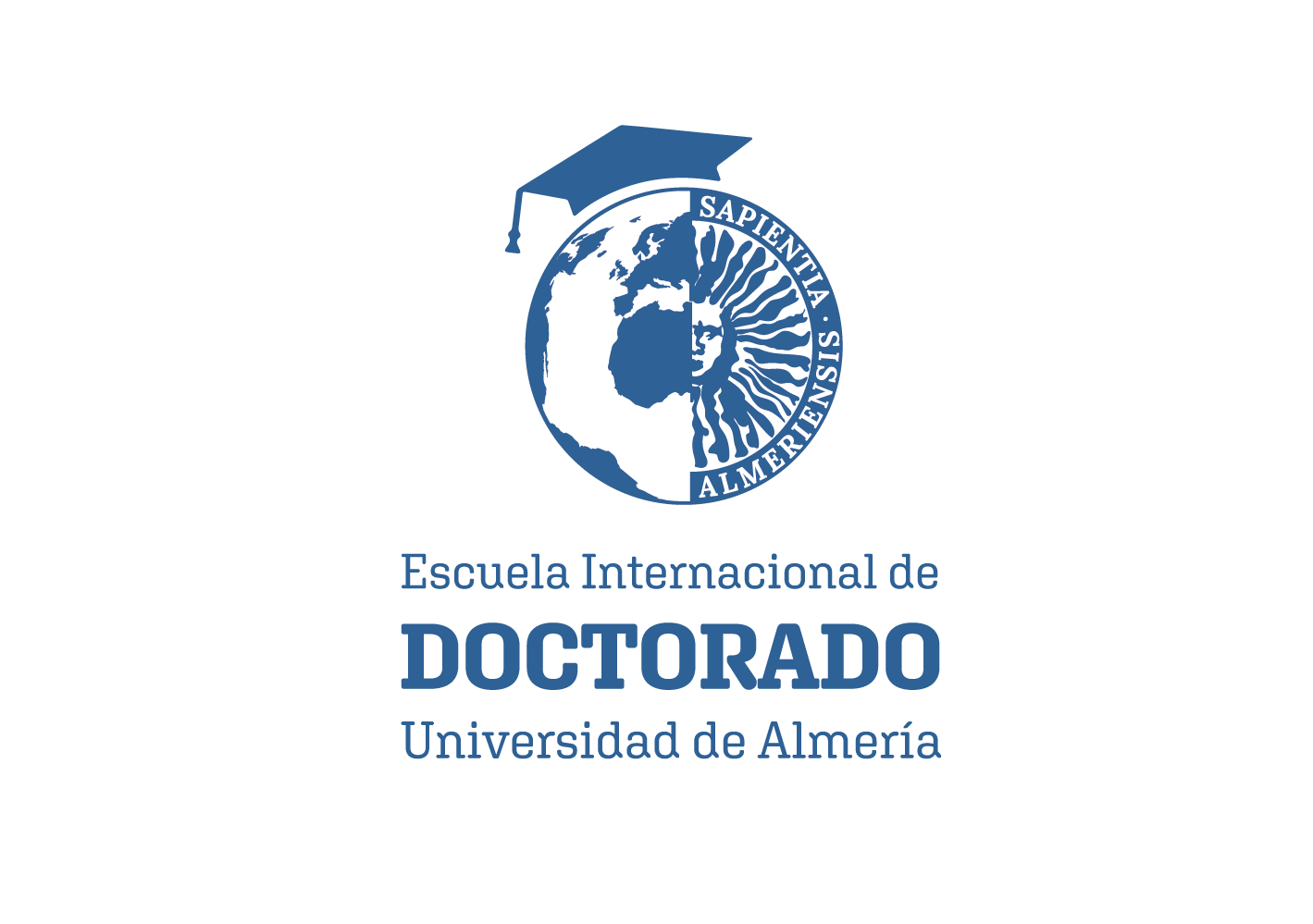 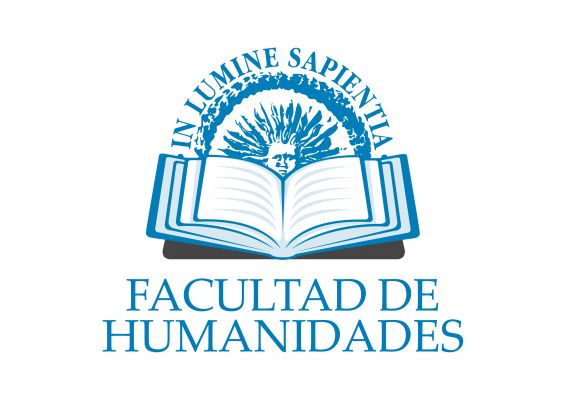 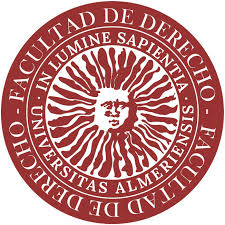 INSCRIPCIÓN
Para la inscripción, que es gratuita, se ha de rellenar el siguiente formulario online: 
https://sites.google.com/ual.es/finanzaseticas-ecomercadoual/inicio?authuser=0
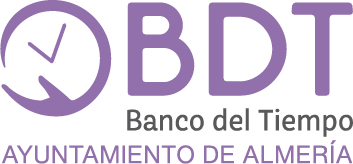 Facultad de Derecho
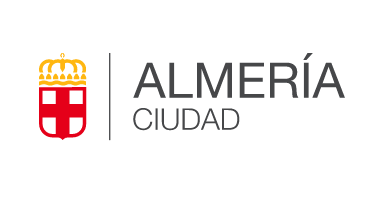 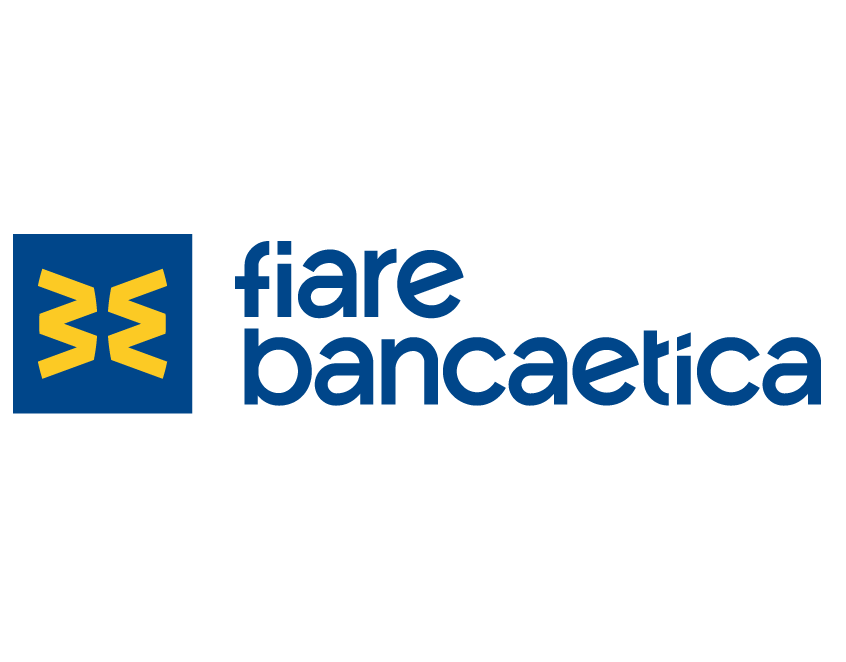